Fissure anale
Fissure jeune : ulcération triangulaire, spasme sphinctérien
Fissure vieillie : bord épaissi, fond blanc, marisque
Fissure infectée : suintement, prurit, abcés
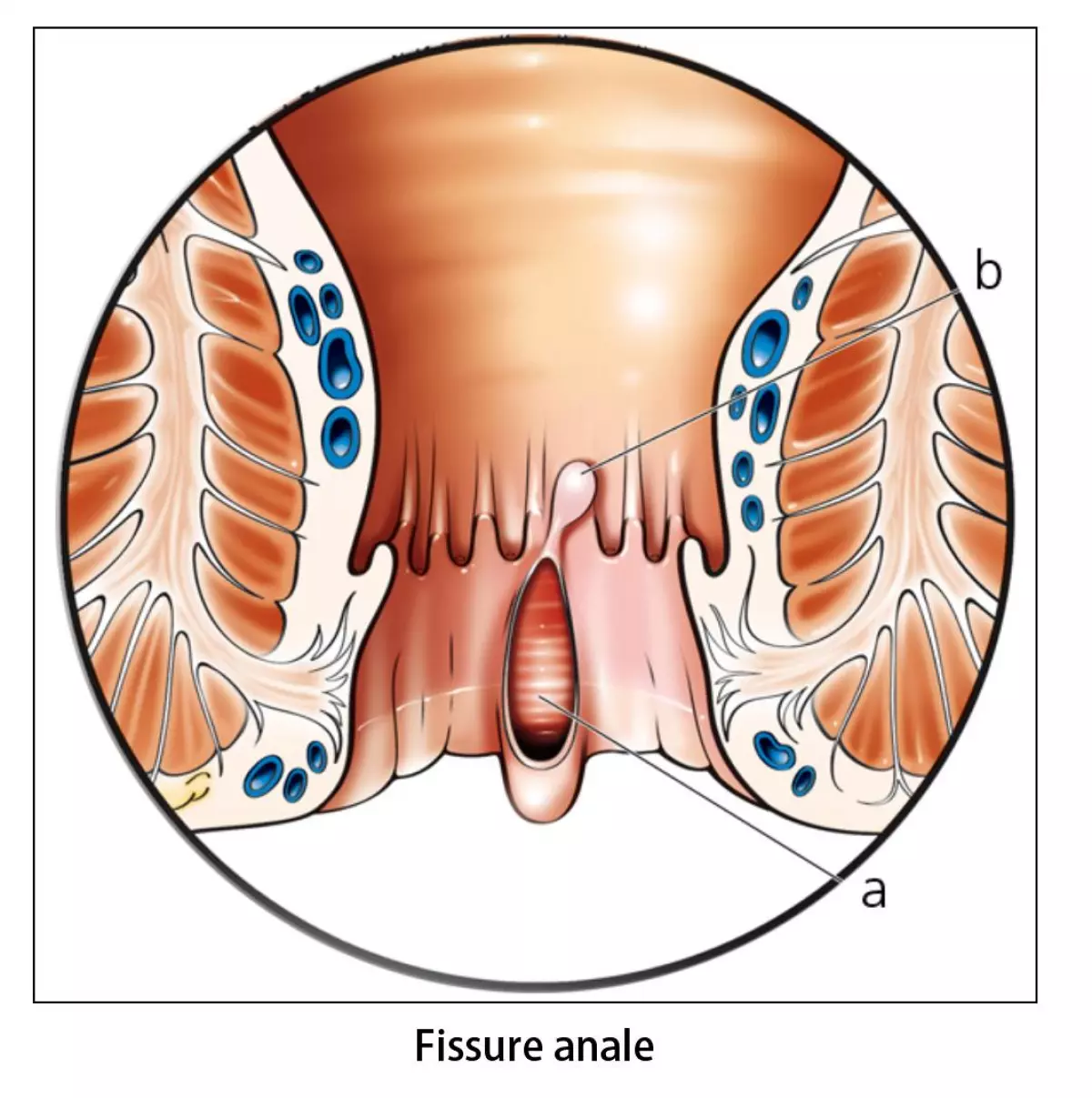 polype
fissure
Traitement médical
Régularisation du transit
Antalgiques
Pommades aux corticoides
Injection d’anésthésiques
Traitement chirurgical
Anoplastie
Resection du lit de la fissure
Abaissement de lamuqueuse rectale
sphinctérotomie